Figure 6. Localization of Drp1 to mitochondria is reduced in ARSACS patient cells. (A) Control and patient HDFs were ...
Hum Mol Genet, Volume 25, Issue 15, 1 August 2016, Pages 3232–3244, https://doi.org/10.1093/hmg/ddw173
The content of this slide may be subject to copyright: please see the slide notes for details.
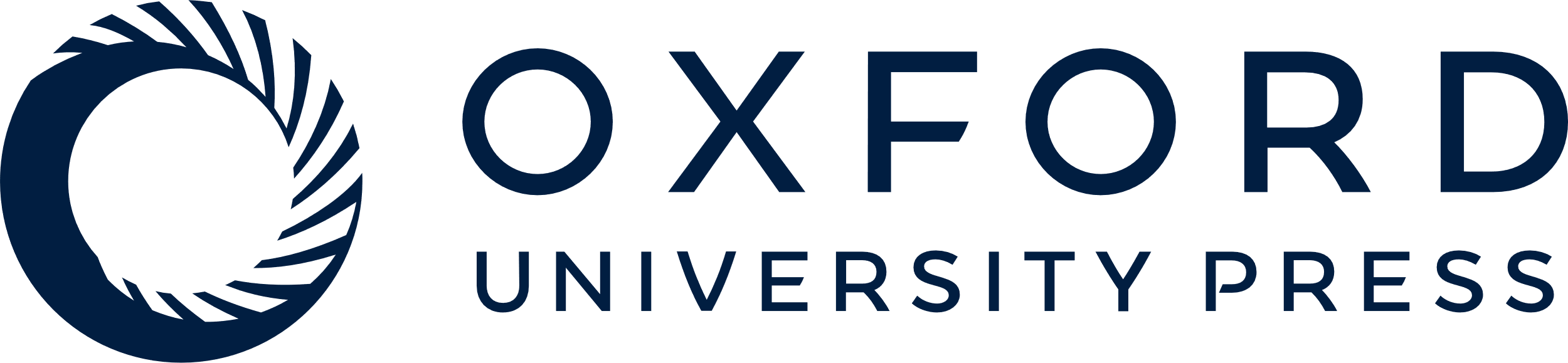 [Speaker Notes: Figure 6. Localization of Drp1 to mitochondria is reduced in ARSACS patient cells. (A) Control and patient HDFs were treated for 1 hour with CCCP and then processed for immunofluorescent detection of Tom20 (red) and Drp1 (green). Cells were also counterstained with DAPI (blue) to detect nuclei. Representative images are shown for two control lines (WT1 and WT2) and each ARSACS patient line used in this study. Examples of mitochondrial-associated Drp1 foci are indicated by arrows. Scale bar = 10 µm. (B) The number of Drp1 foci that localized to mitochondria in control and patient HDFs with and without CCCP treatment were then quantified from confocal Z-stacks. These data were expressed as the number of Drp1 foci localized to mitochondria per 1 µm of measured length (using four patient and four control lines quantification was performed from at least six mitochondria in 45 cells for each treatment, from three independent replicates). (C and D) Quantification of the diameter (C) and fluorescent intensity (D) of mitochondrial associated and cytosolic localized Drp1 foci (at least 500 foci were measured from 18 cells, from three independent replicates). Statistical significances were determined by Mann–Whitney U test. Error bars = SEM. *P ≤ 0.05, **P ≤ 0.005, ***P ≤ 0.005. 


Unless provided in the caption above, the following copyright applies to the content of this slide: © The Author 2016. Published by Oxford University Press.This is an Open Access article distributed under the terms of the Creative Commons Attribution License (http://creativecommons.org/licenses/by/4.0/), which permits unrestricted reuse, distribution, and reproduction in any medium, provided the original work is properly cited.]